Информация
сообщения, сведения о чём – либо, которые получают и передают люди
Осень. Сказочный чертог, Всем открытый для обзора. Просеки лесных дорог, Заглядевшихся в озера. Как на выставке картин: Залы, залы, залы, залы Вязов, ясеней, осин В позолоте небывалой.
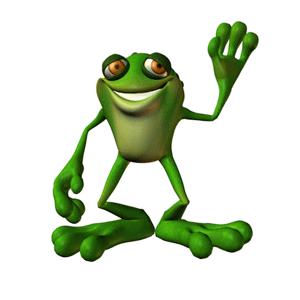 2+2=4
2+3=5
2+10=12
20+30=50
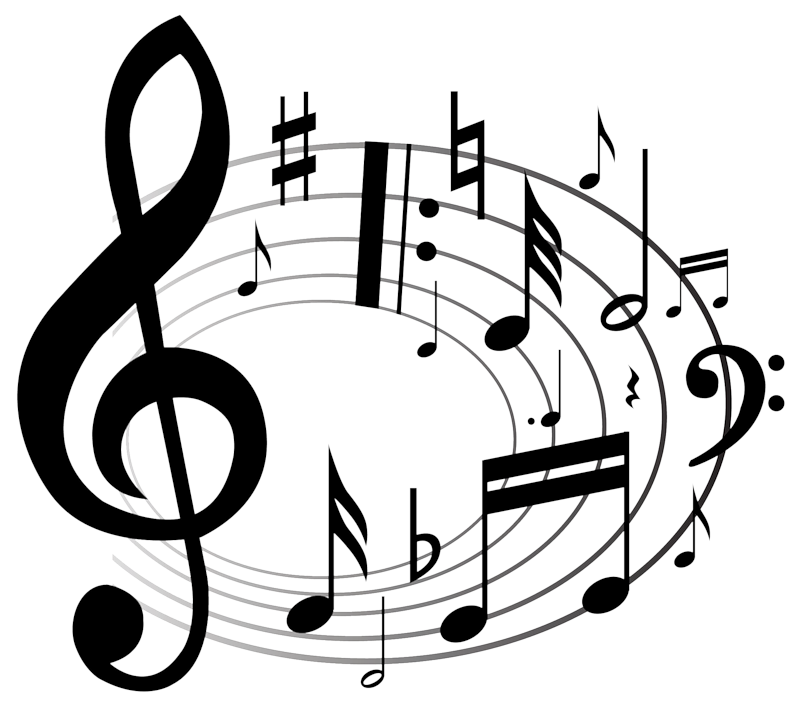 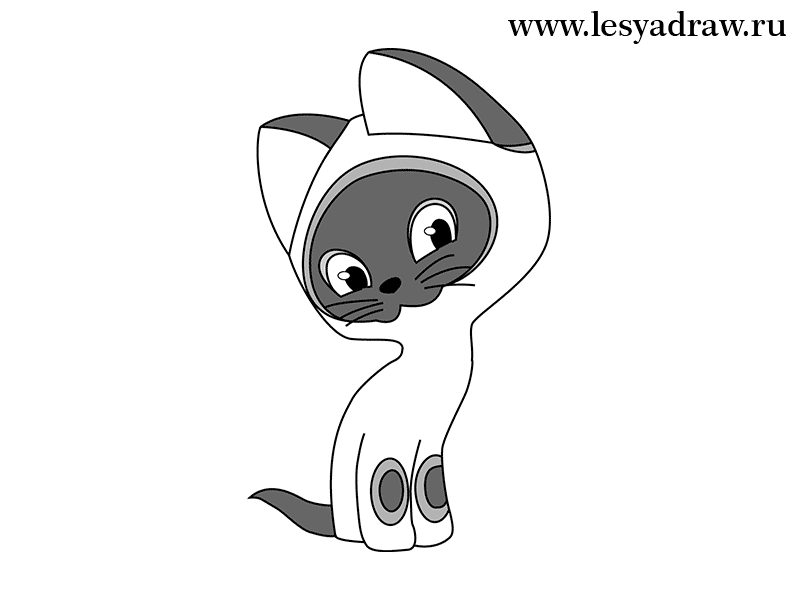 ИНФОРМАЦИОННЫЕ ПРОЦЕССЫ:ХРАНЕНИЕ И ПЕРЕДАЧА ИНФОРМАЦИИ
Любой материальный объект, на котором можно сохранить информацию
носитель информации
Память
Память человека
Память человечества
Память
Память человека
Память человечества
Это все знания, которые накопили люди за все время своего существования и которыми могут воспользоваться все ныне живущие люди
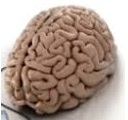 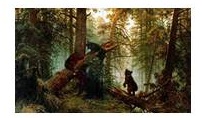 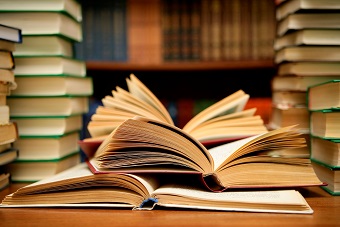 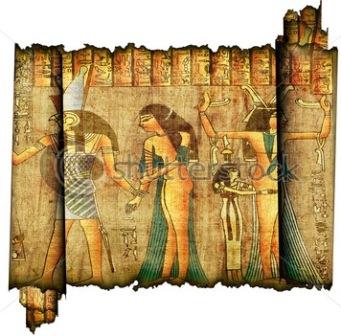 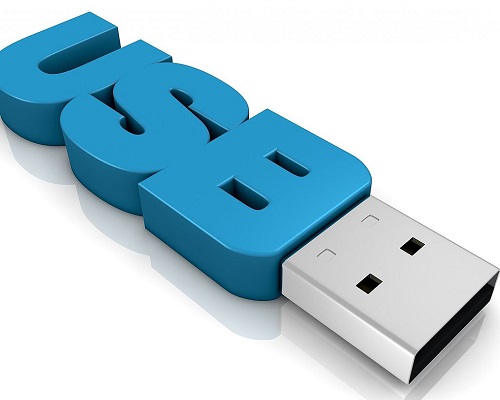 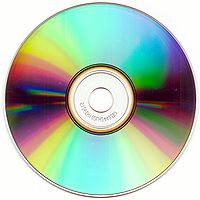 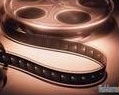 Память
Долговременная
Оперативная
Собственная (внутреннюю) память человека. Информация, содержащаяся  в ней, воспроизводится достаточно быстро.
Записные книжки, справочники, энциклопедии, диски и другие внешние хранилища информации
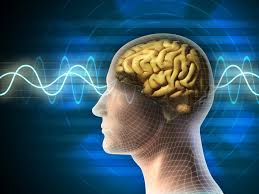 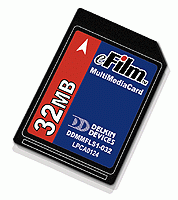 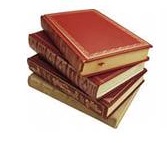 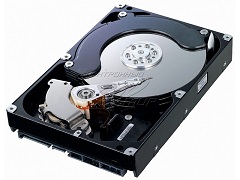 Носители информации во времени
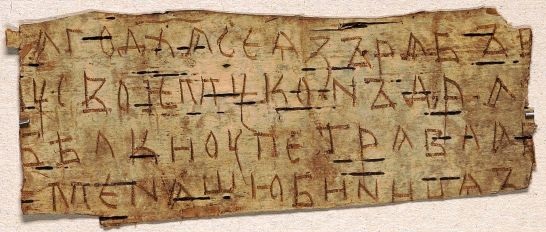 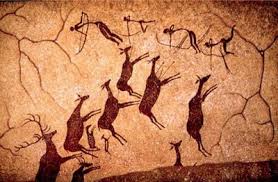 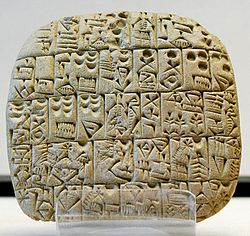 Береста
Наскальная живопись
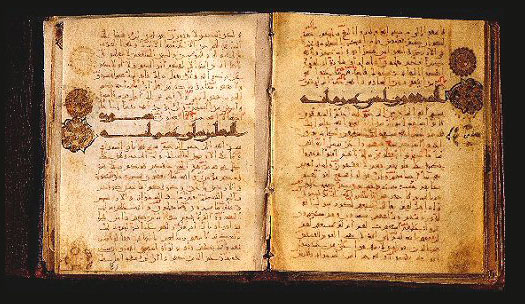 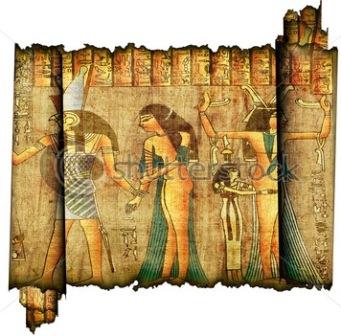 Глиняная табличка
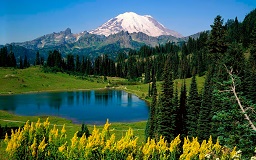 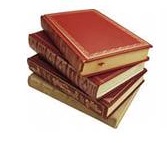 Бумага
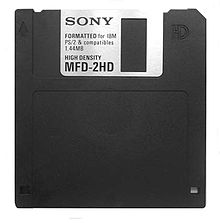 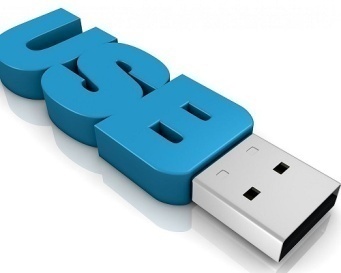 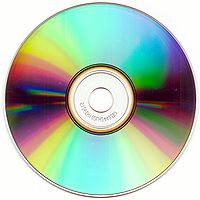 Папирус
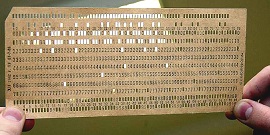 Книги
Фотография
Дискета
Диск
Флешка
Перфокарта
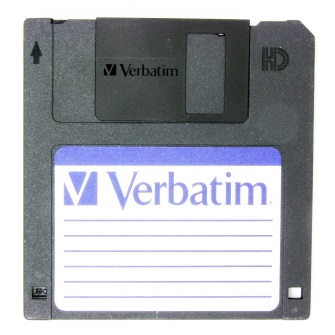 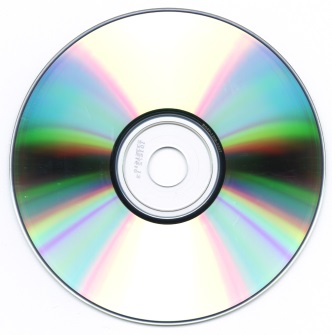 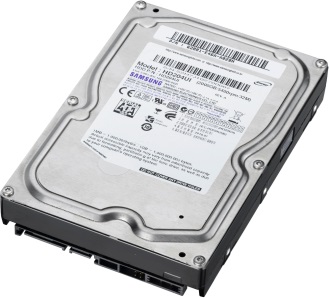 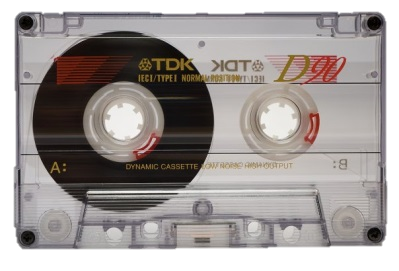 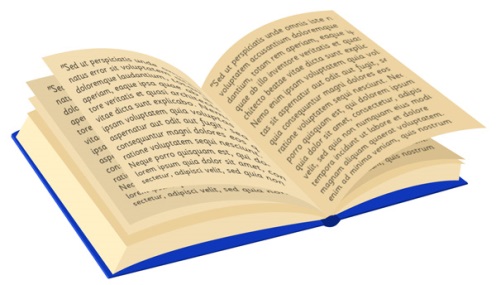 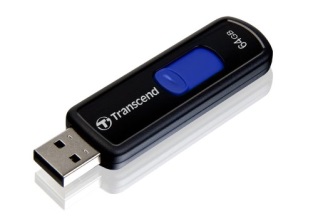 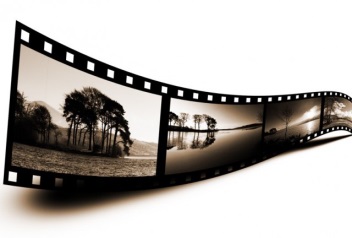 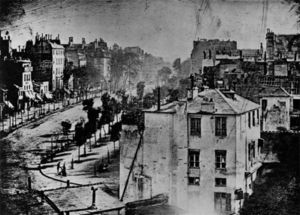 Хранение информации в памяти компьютера
Долговременная (внешняя) память
Оперативная память
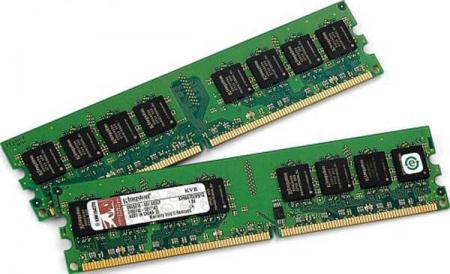 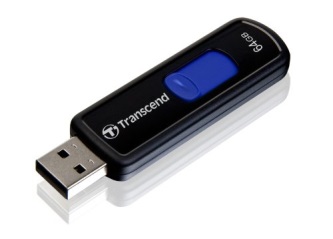 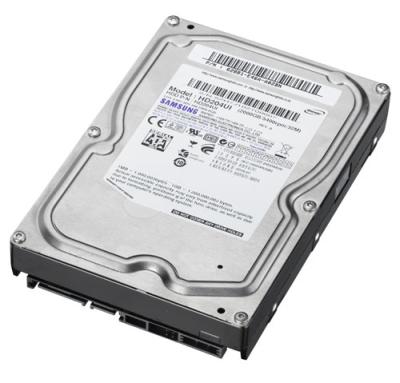 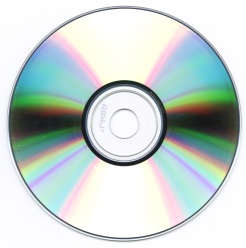 носители информации
Сколько информации может 
                      хранить лазерный диск?
72 минуты мультипликационного или видеофильма
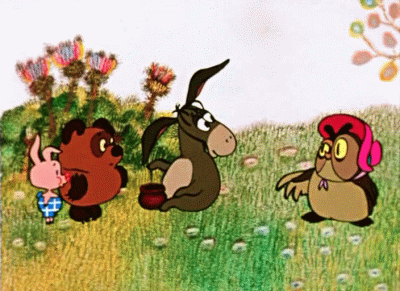 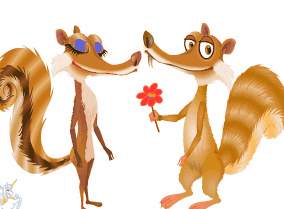 Сколько информации может 
                      хранить лазерный диск?
2 часа музыки
19 часов записи речи
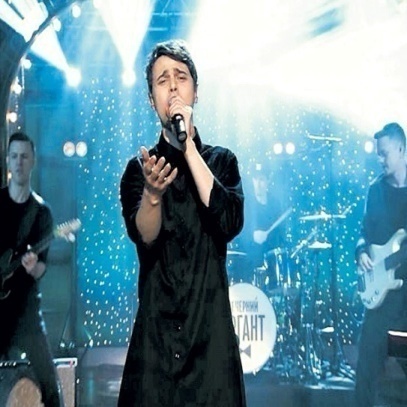 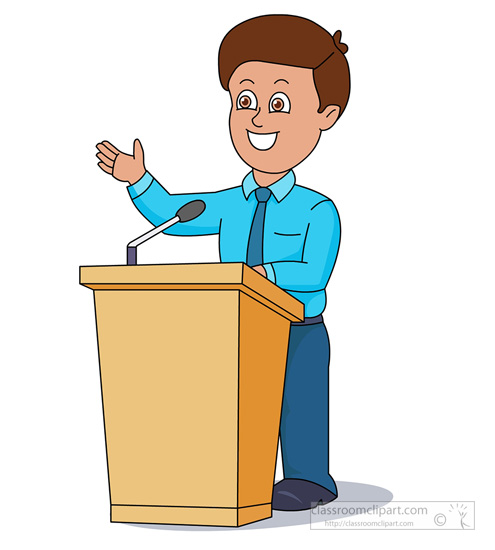 Сколько информации может 
                      хранить лазерный диск?
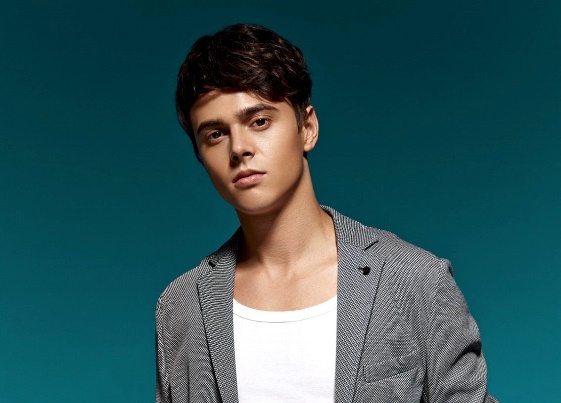 600 высококачественных фотографий
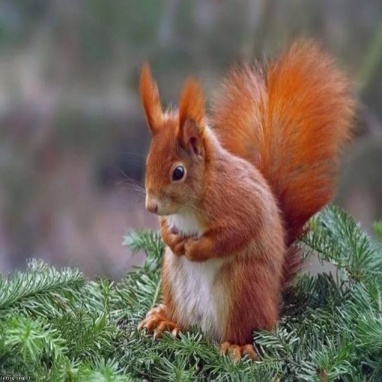 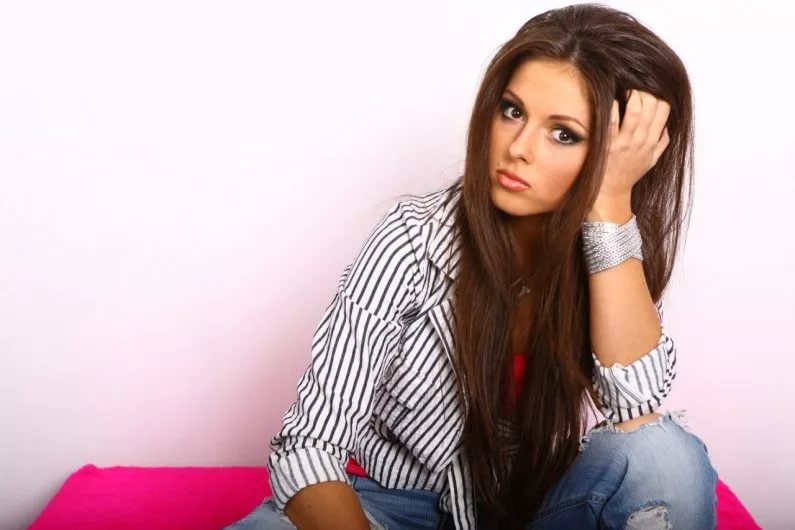 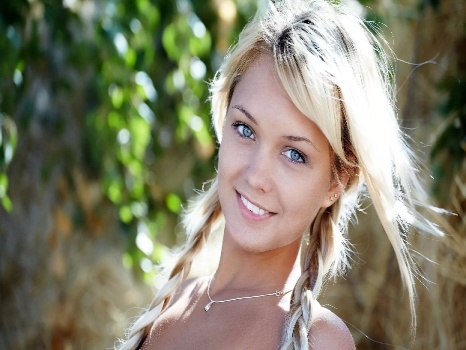 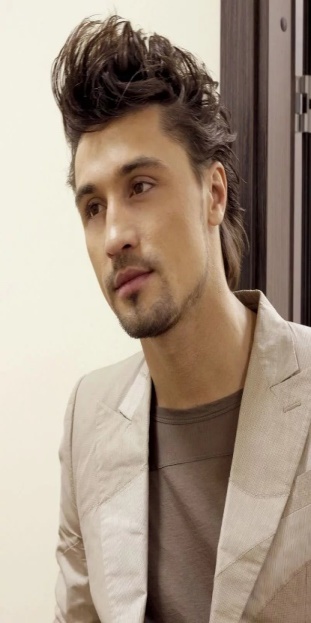 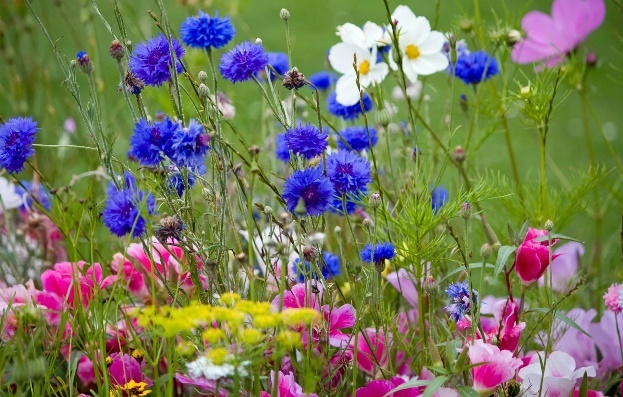 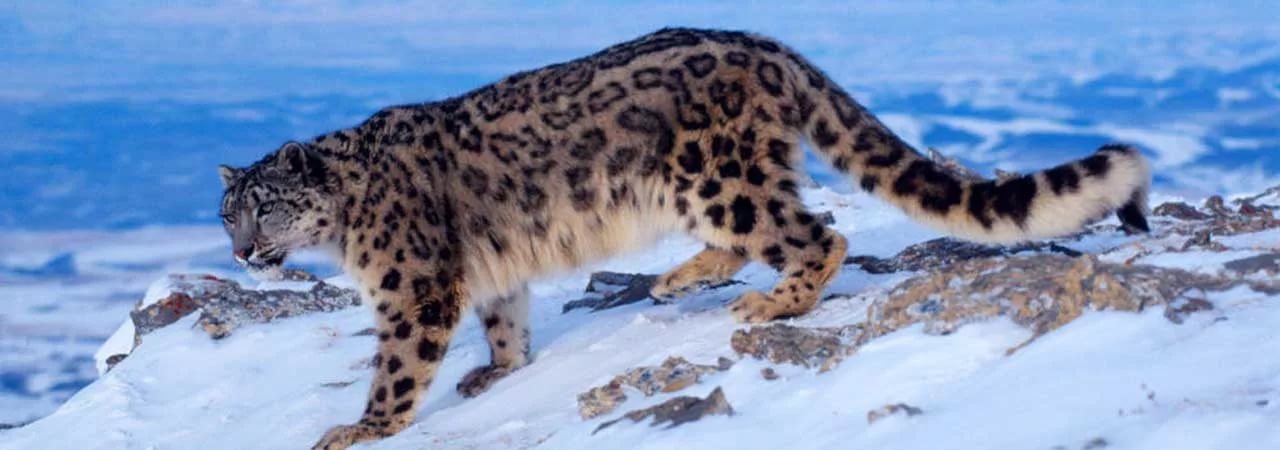 ИССЛЕДОВАТЕЛЬСКАЯ 
РАБОТА
[Speaker Notes: Я предлагаю вам провести исследовательскую работу с различными носителями информации. Мы будем исследовать носители не такие и древние, все они использовались человеком в 20 веке. ( Раздаются карточки с QR- кодами. Ребята с помощью своих телефонов, смортфонов и т.д. определяют носитель информации. Выбирают его на столе и заполняют таблицу
1. Название носителя информации
2. Объём носителя информации
3. Цена
4. Сколько можно вместить носителя с меньшим объемом
5.Достоинства и недостатки
Делаем выводы.]
Результаты расчетов информационного
объема учебников и тетрадей учащегося 7 класса
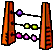 [Speaker Notes: Билл Гейтс в своем выступлении в 2008г. сказал, «что будущие школьники уже не будут носить с собой больших ранцев с десятками тетрадей и учебников, так как их заменит всего один компактный планшетный ПК».
Перед нами встал вопрос: «Какой емкости необходимы носители информации, чтобы поместить на них информацию из школьных учебников и тетрадей?».
Для этого мы подсчитали приблизительный объем каждого учебника учащегося 7 класса и объем тетради по каждому предмету.
Для определения информационного объема будем использовать кодировку КОИ-8, в которой 1 символ кодируется 1байтом (8 битами).]
Результаты расчетов 
информационного объема по дням недели
Вычисление среднего показателя объема информации, приносимой учащимися за неделю = Сумма показателей объема информации за N дней недели/ Количество учебных N дней в неделе = 3,064 Мбайт (3137 Кбайт)
Сравнительная таблица информационных 
объемов носителей информации
Вывод:
 На все современные носители информации (кроме ГМД) можно несколько раз вместить объем информации, приносимой учащимися за неделю. Поэтому всю информацию школьных учебников и тетрадей можно хранить на современных носителях информации.
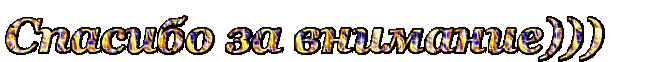